Дж. Родари «Про мышку, которая ела кошек»
Урок чтения
Тем, кто любит приключенья,
Я открою свой секрет:
Увлекательнее чтенья 
Ничего на свете нет!
Давайте познакомимся
Джанни Родари жил в Италии.
 Родился в бедной семье. Папа работал булочником, мама – служанкой. 
Родители рано умерли. Джанни Родари остался сиротой. Он много работал у богатых людей.
 Его любимым занятием было сочинять шуточные стихотворения.
Любимым произведением была повесть “Приключения Пиноккио”. Став учителем начальных классов, он наизусть пересказывал целые главы из этой книги. 
Позже Джанни Родари стал писать свои собственные истории. 
Так появились известные книги.
Книжная выставка
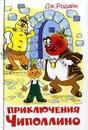 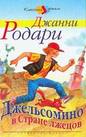 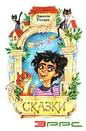 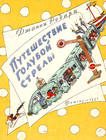 Отгадай загадку
Под полом таится, кошки боится.
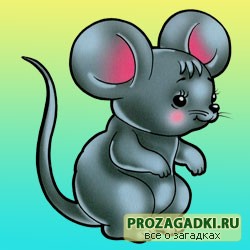 « Про мышку, которая ела кошек»
Джанни Родари « Про мышку, которая ела кошек»
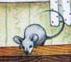 Хилый 
Сородичи
Ютиться
Оробевший
Невежда
На своём веку
Приличные клыки
Доводилось есть
Это сказка или рассказ?
Почему вы так думаете?
Дж. Родари « Про мышку, которая ела кошек»
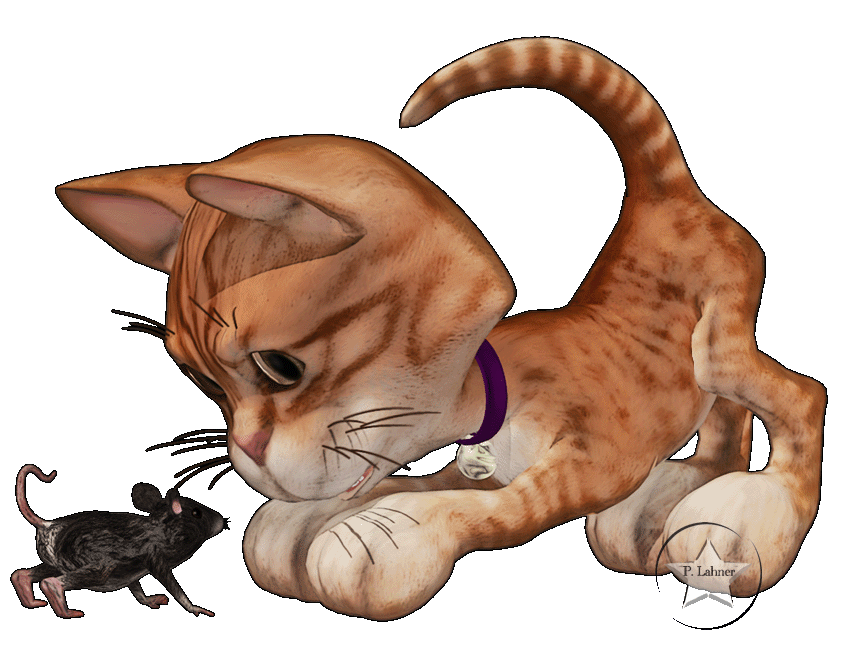 Джанни Родари
Заколдованная буква
Про мышку, которая ела кошек
Приключения Буратино
Приключения Чиполлино
Составь текст
Там жила злая змея. 
По дороге он встретил лису.
У кролика дрогнуло сердце.
Он бросился к пещере.
Маленький кролик бежал домой.
Проверь себя
  Маленький кролик бежал домой. По дороге он встретил лису. У кролика дрогнуло сердце. Он бросился к пещере. Там жила злая змея.
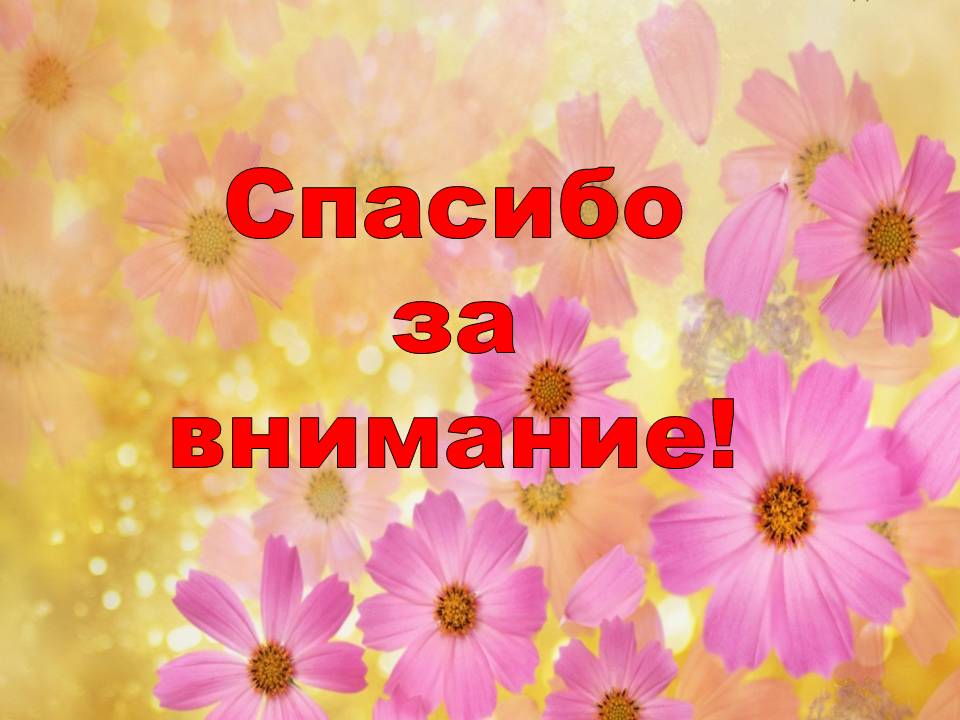